Муниципальное автономное дошкольное образовательное учреждение детский сад № 26 «Улыбка»
__________________________________________________________________
143980 Московская область, г. Балашиха, мкр. Железнодорожный, ул. Юбилейная, д.24 А, тел.: 8 (495) 225-26-34
И в саду, и в огороде
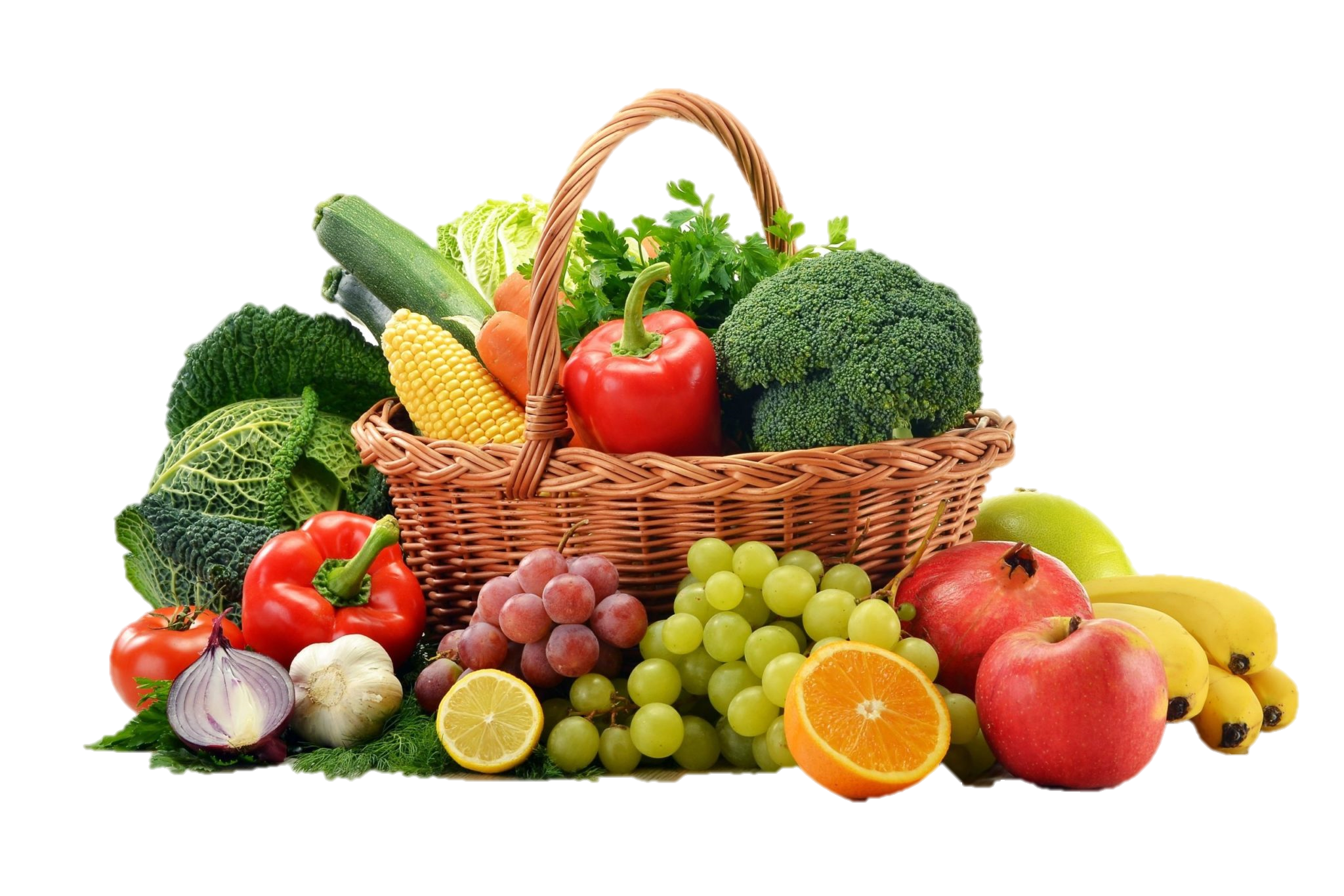 Выполнила: 
учитель-логопед 
Красновская Е. А.
ОВОЩИ
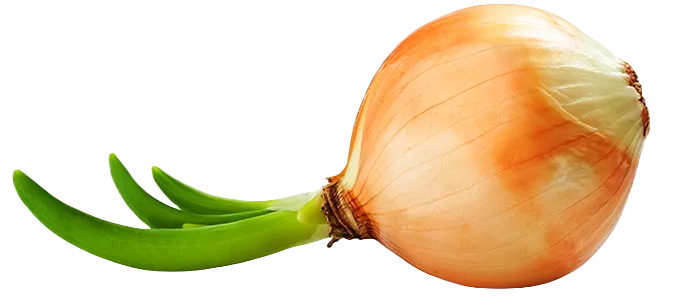 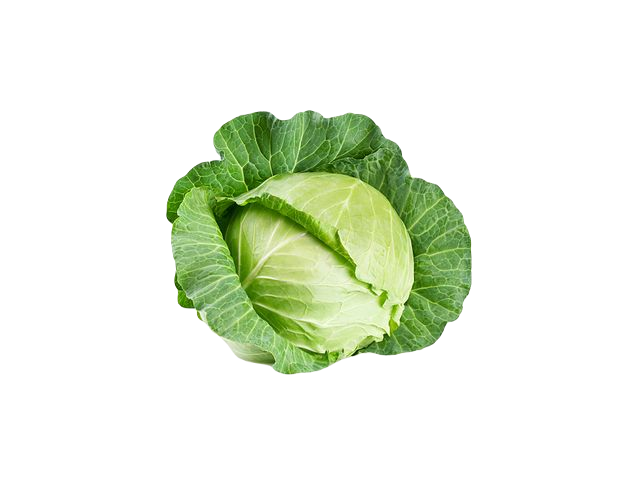 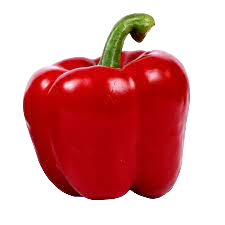 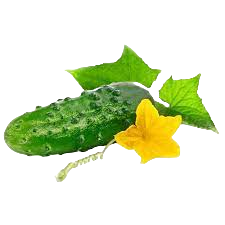 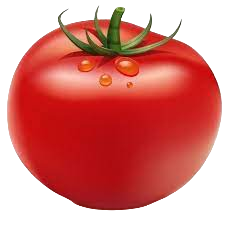 ФРУКТЫ
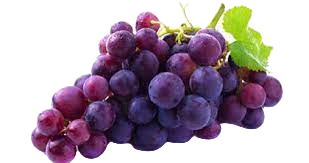 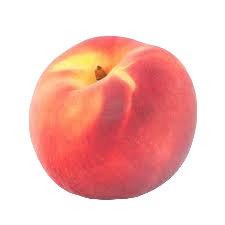 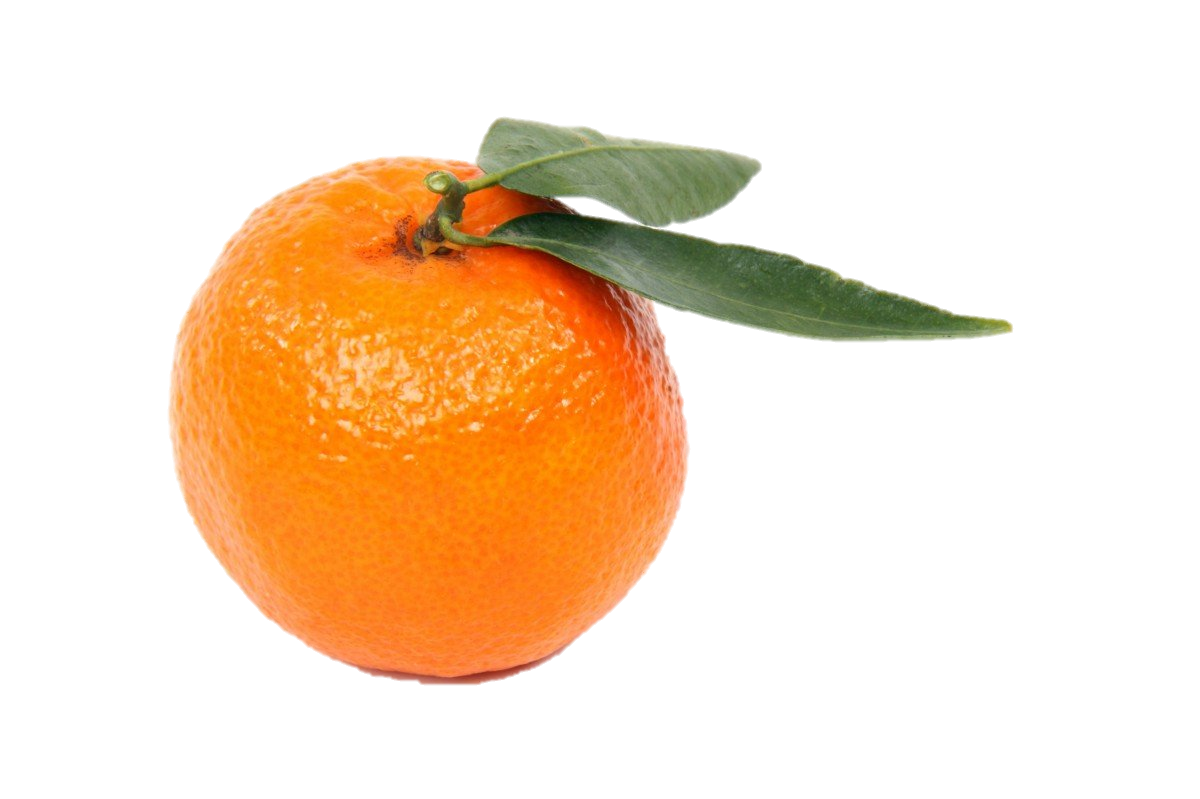 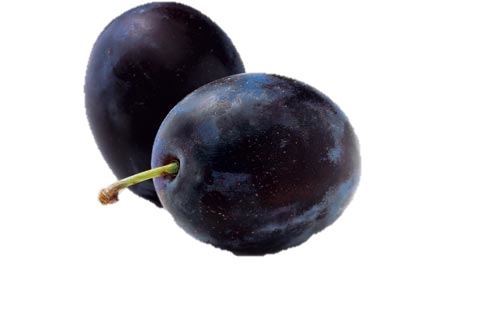 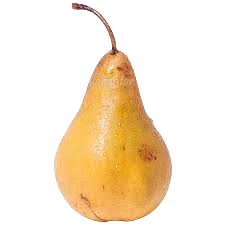 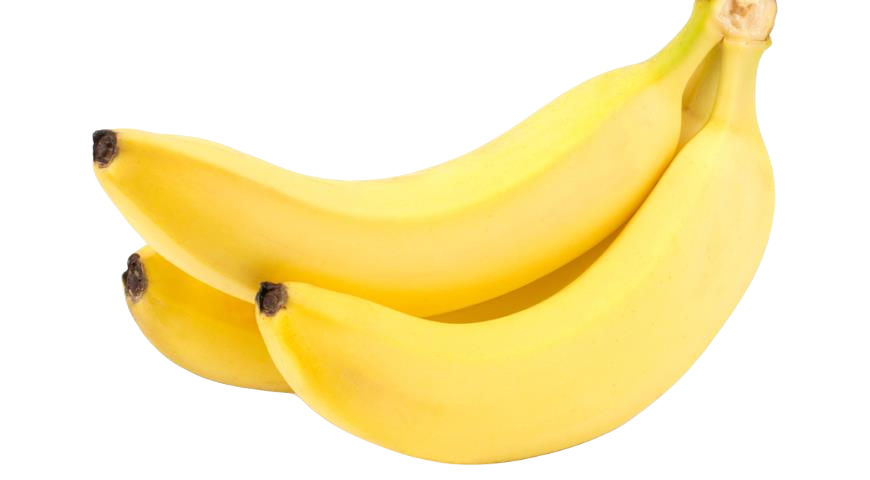 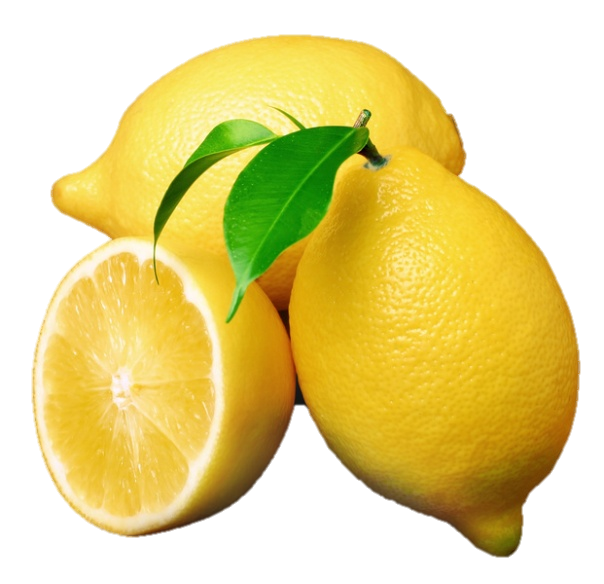 Как же отличить фрукт от овоща?
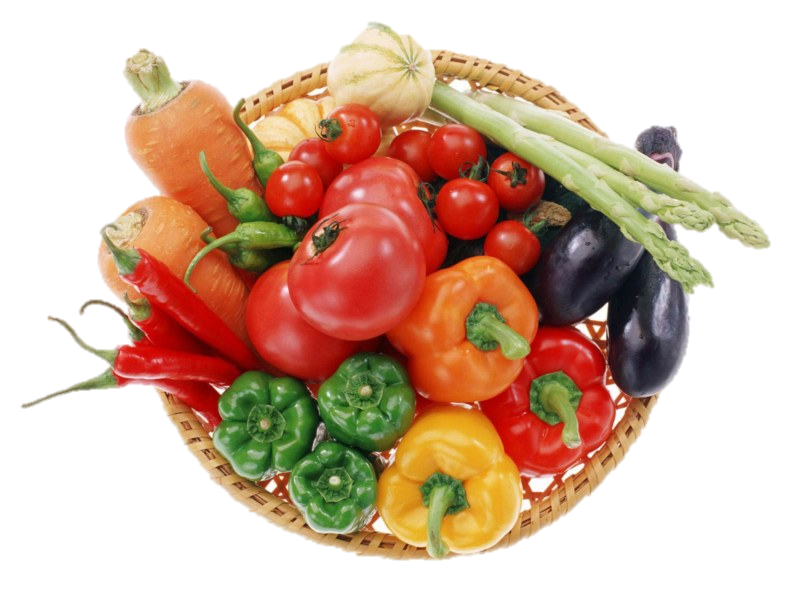 Фрукты растут на деревьях
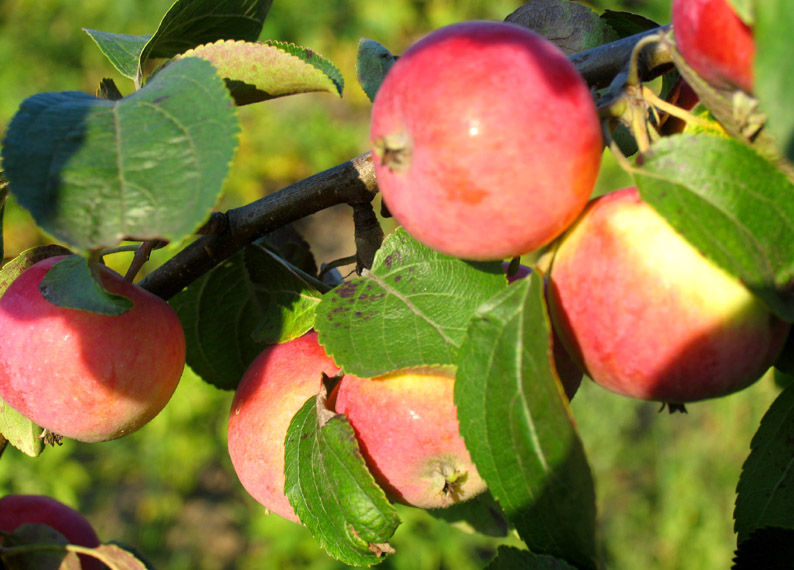 Некоторые фрукты растут на высоких кустах
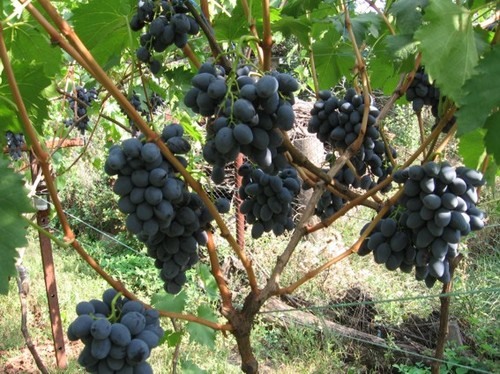 Место, где выращивают фрукты, называют фруктовый сад
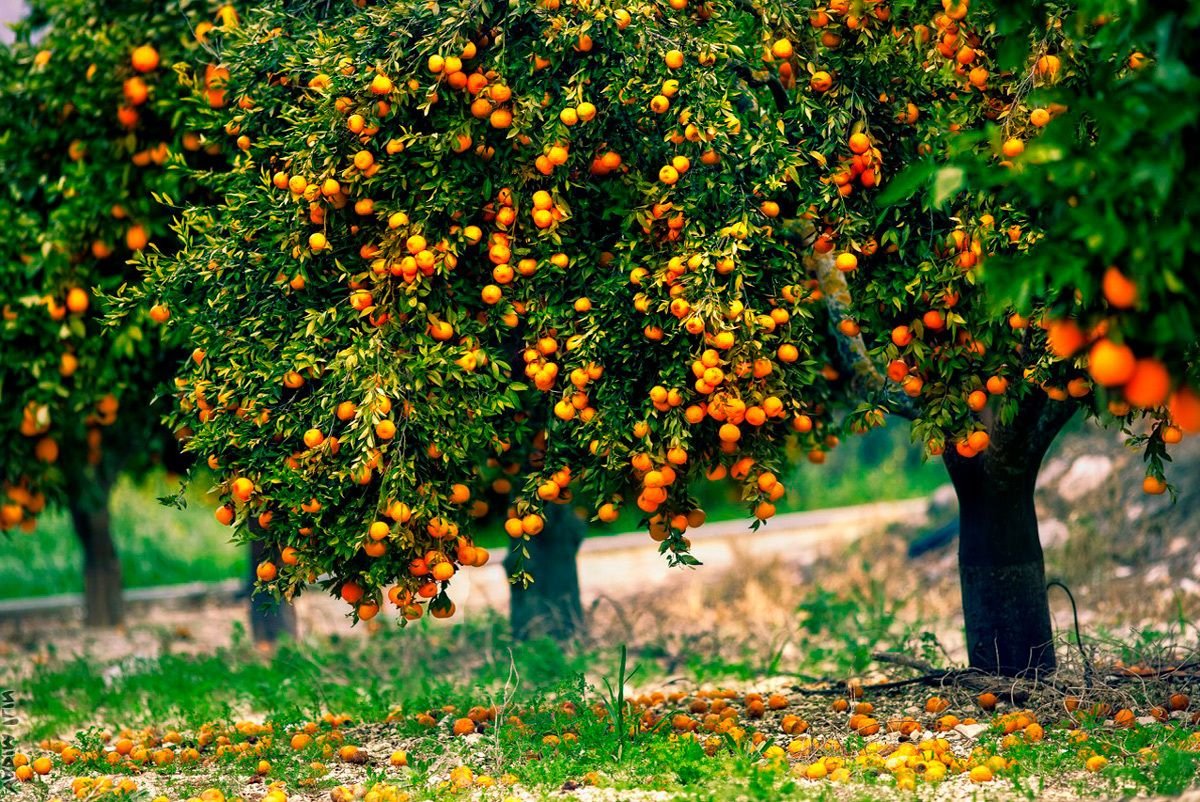 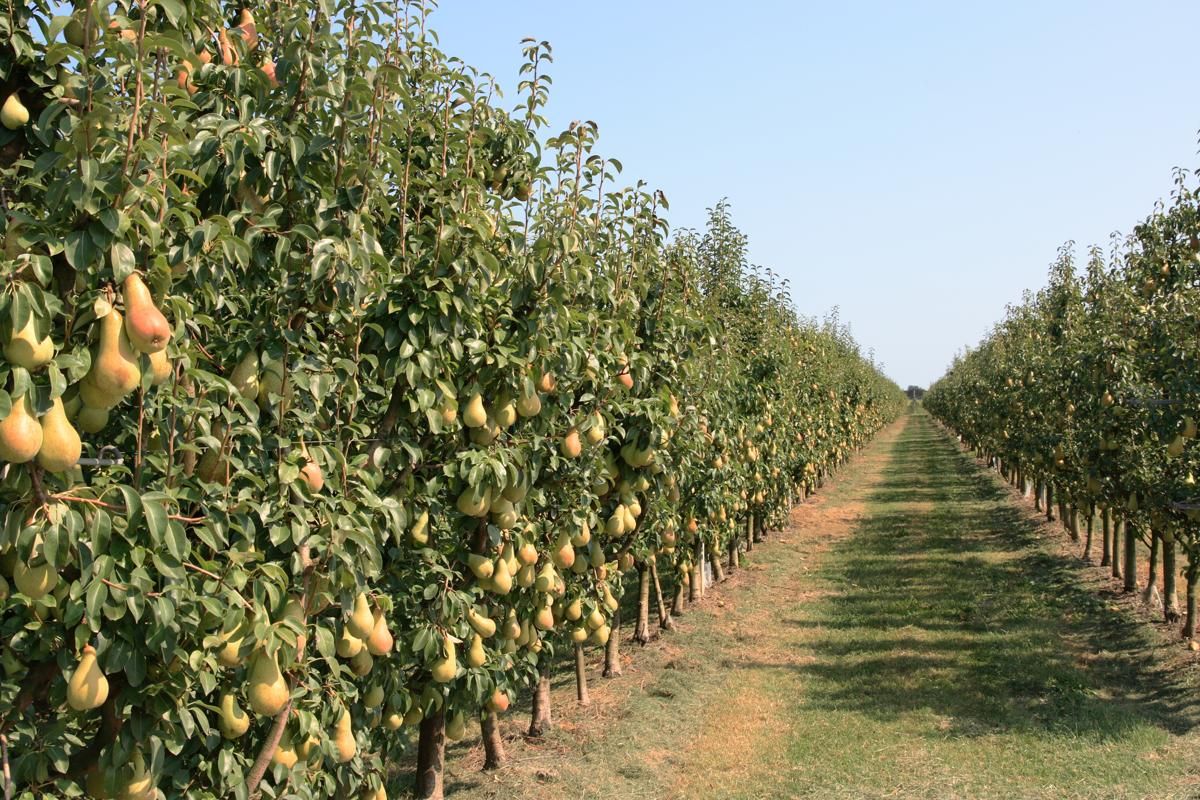 Овощи могут расти в земле
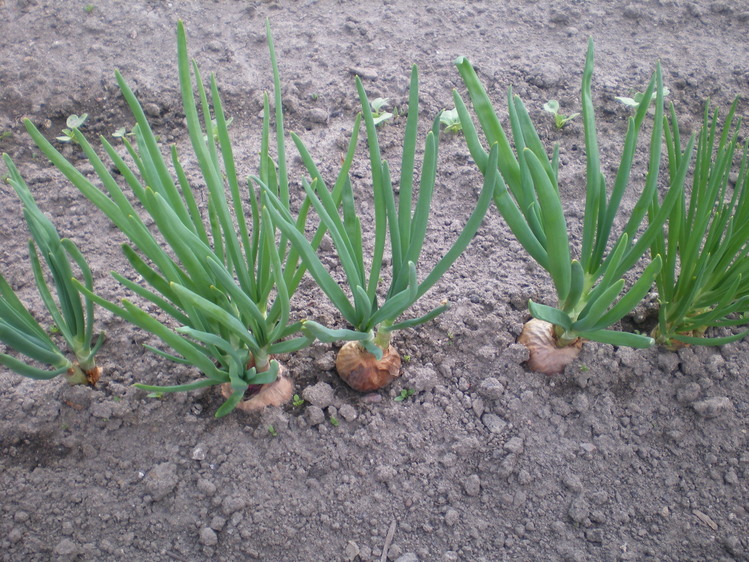 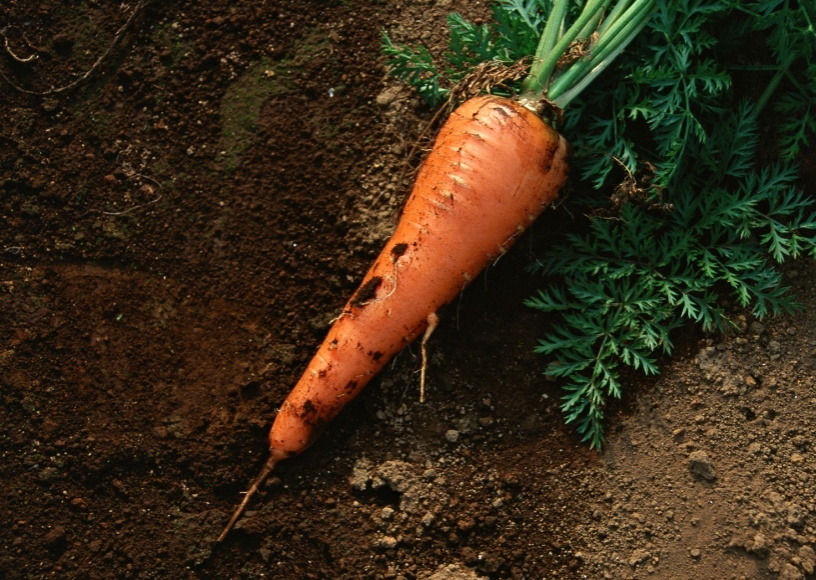 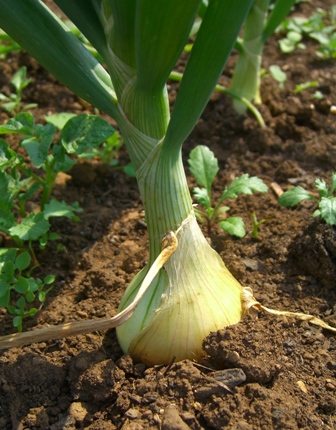 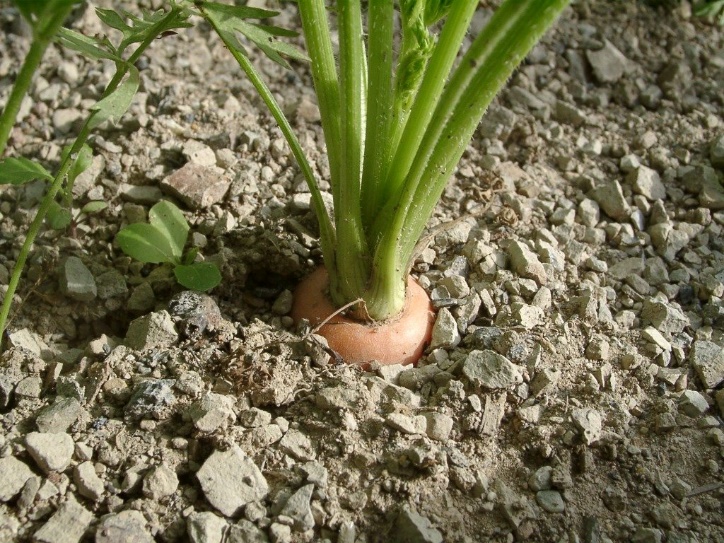 овощи могут расти на земле
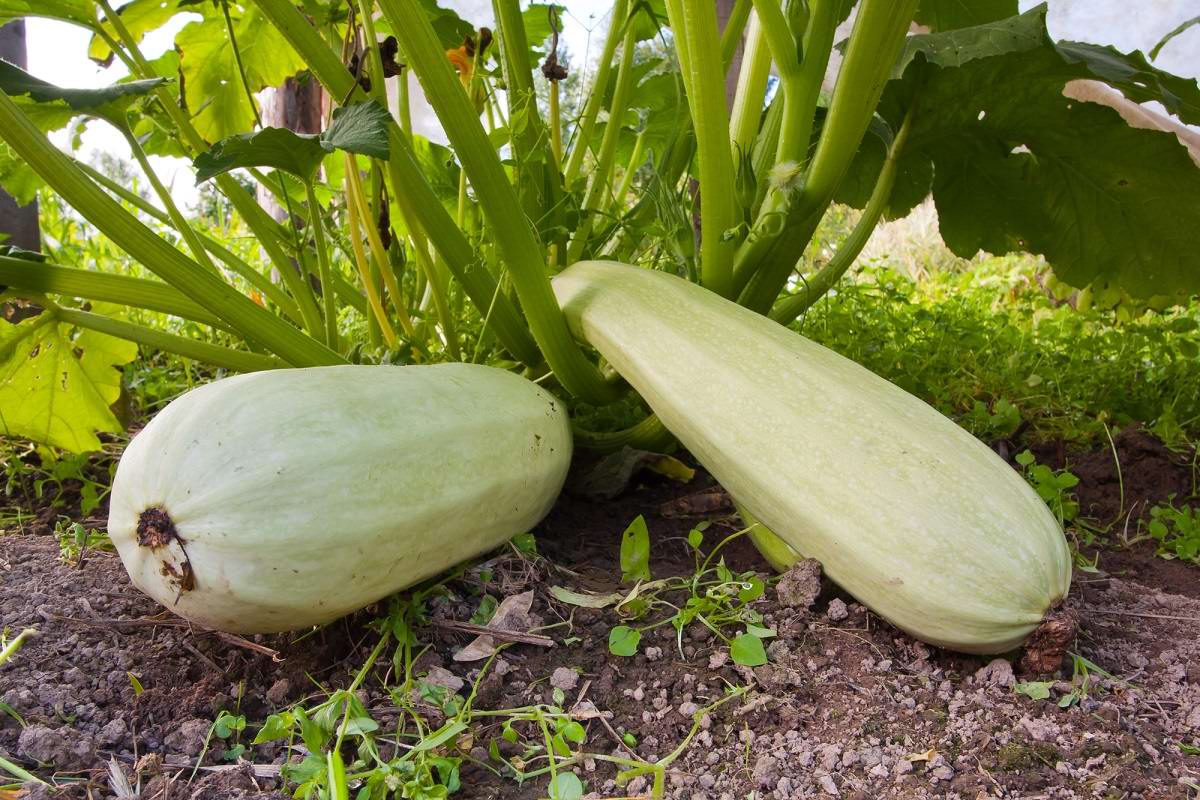 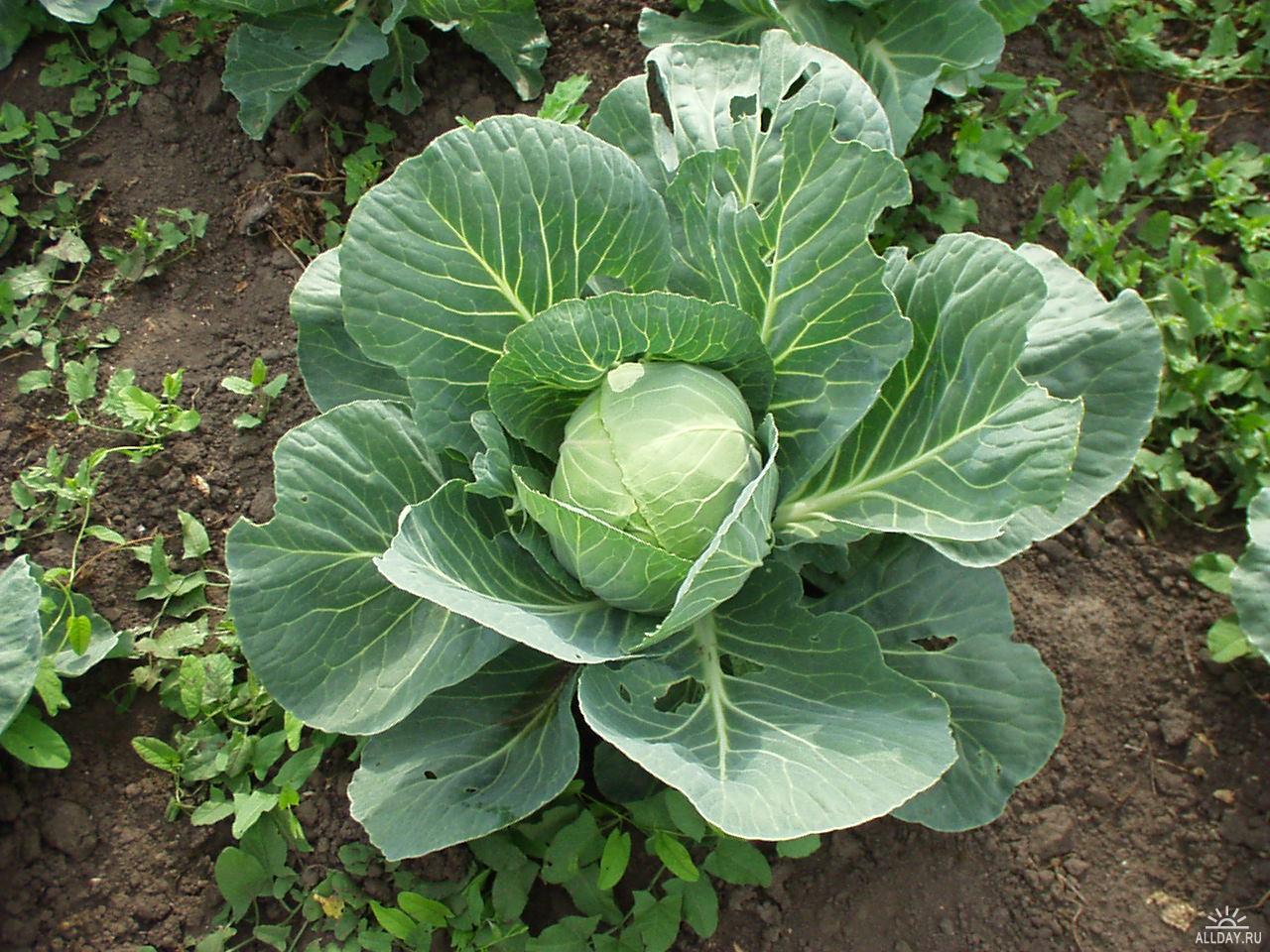 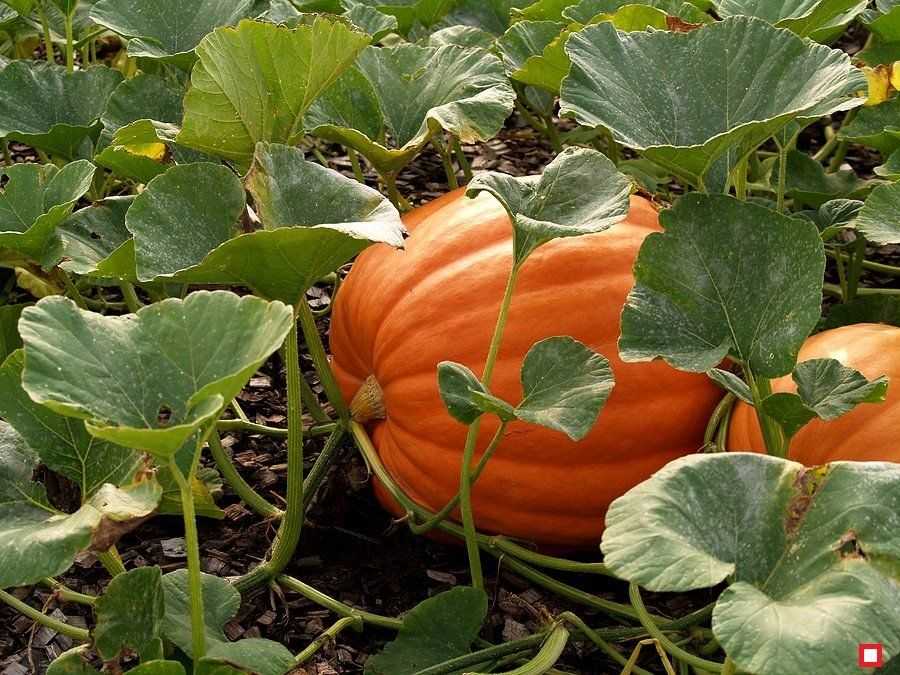 овощи растут на небольших кустиках
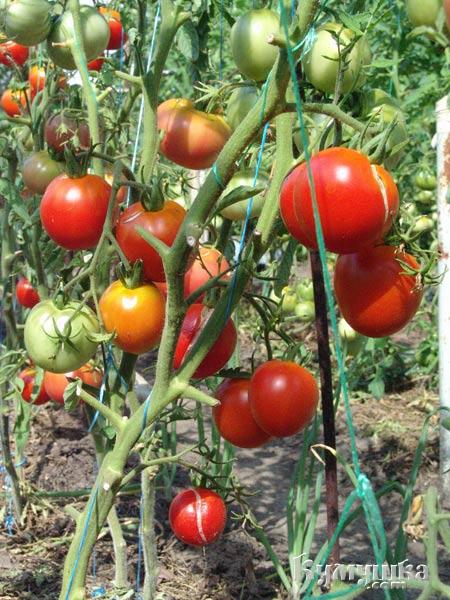 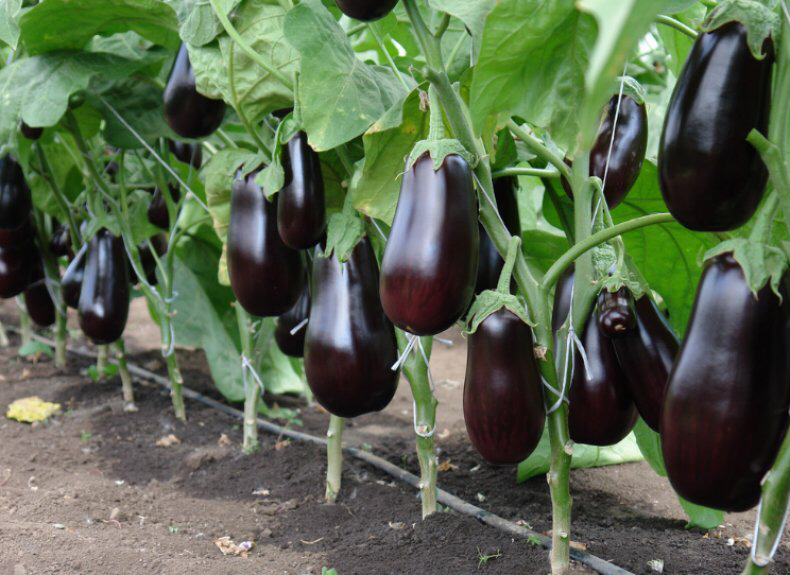 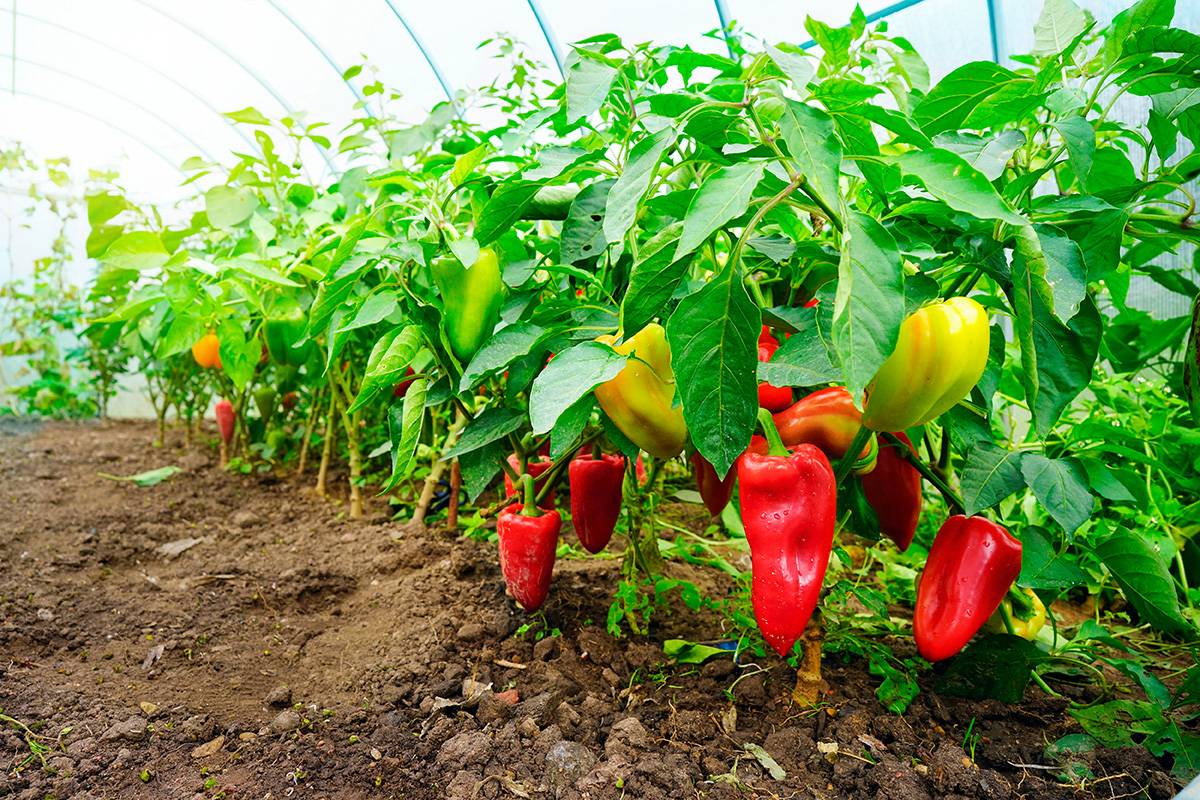 ОВОЩИ РАСТУТ НА ОГОРОДЕ
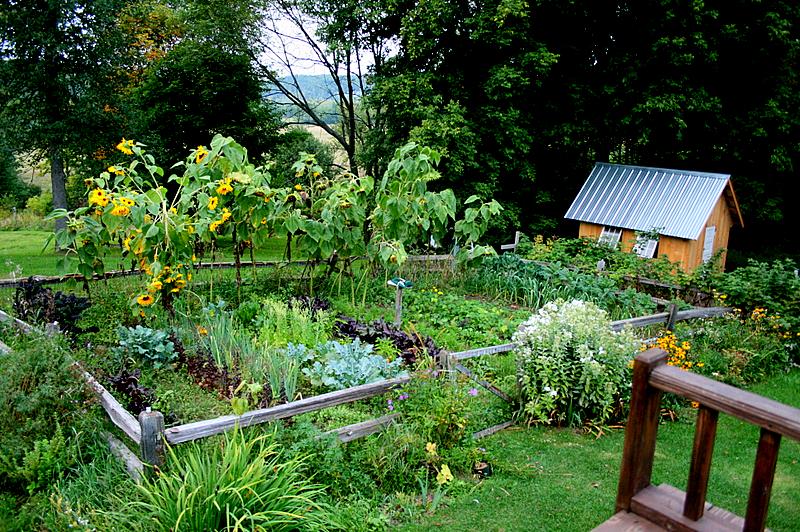 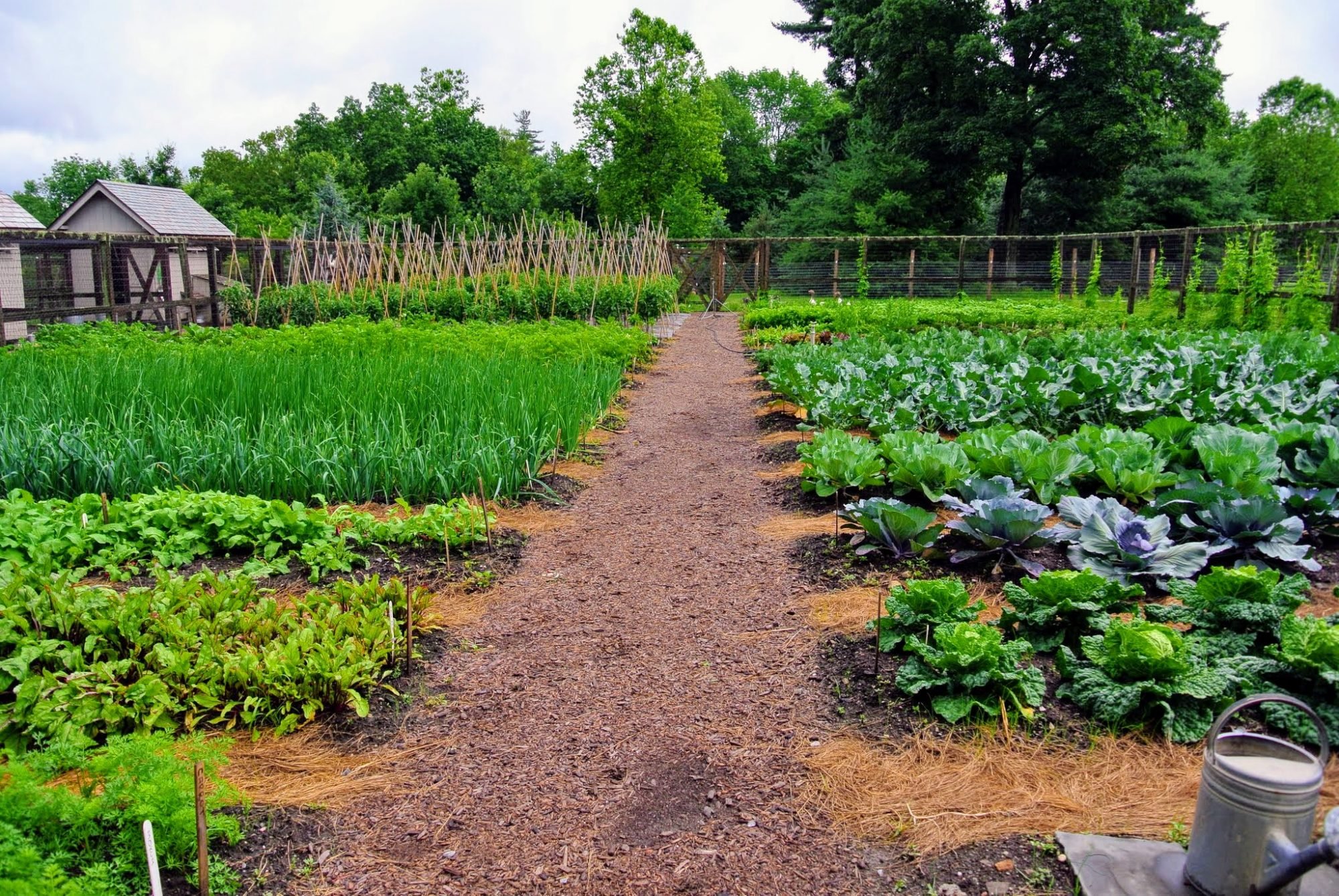 фрукты растут высоко (на деревьях), а овощи низко – в земле или на кустиках
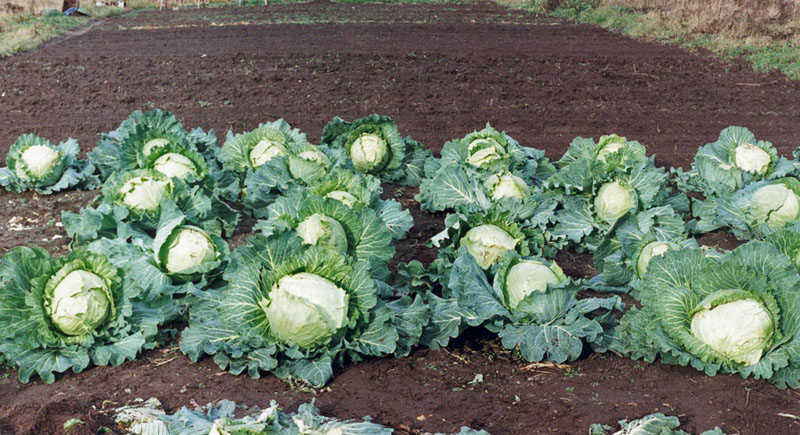 ФРУКТЫ
ОВОЩИ
Всех размеров и цветов овощи и фруктыХватит их на десять ртов, запасай продукты!
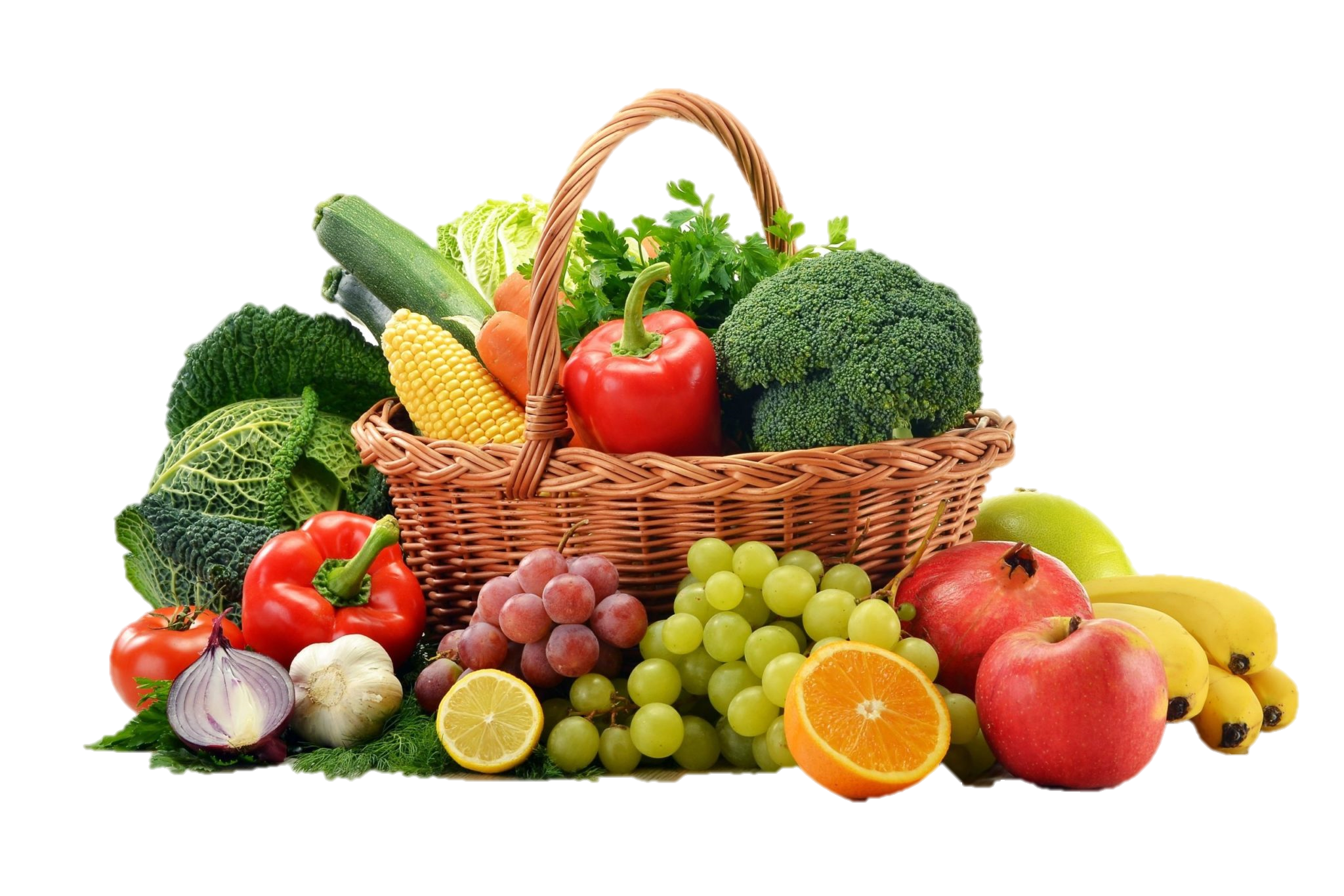